كَيْفَ أَتَصَرَّفُ؟
كَيْفَ أَتَصَرَّفُ؟
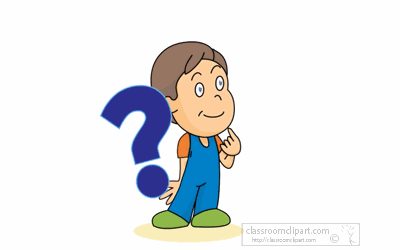 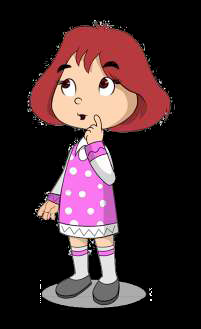 أتقبَّل الإساءة بهدوء و أنصحه بعدم تكرار هذا التصرف معي مرَّة أخرى
كَيْفَ أَتَصَرَّفُ إِذَا أَسَاءَ إِليَّ الآخَرُونَ؟
الوحدة 
2
شخصيَّتي
كَيْفَ أَتَصَرَّفُ؟
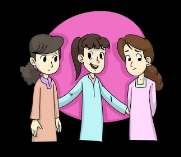 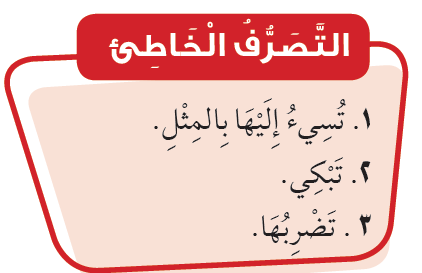 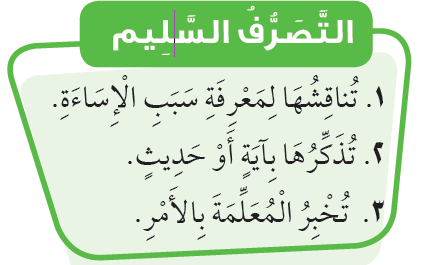 هِنْد طَالِبَة مُؤَدَّبَةُ، أَسَاءَتْ إِلَيْهَا زَمِيلَتُهَا، فَكَيْفَ تَتَصَرَّفُ؟
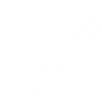 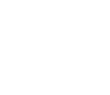 الوحدة 
2
شخصيَّتي
كَيْفَ أَتَصَرَّفُ؟
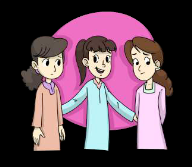 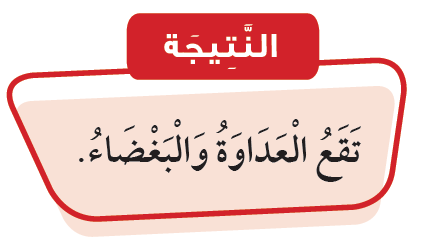 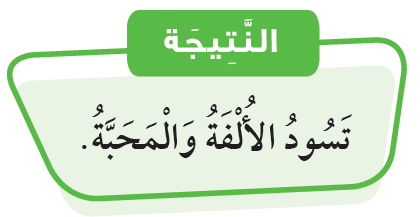 اِسْتَمِعِي لِهَذِهِ الآيَةِ وَذَكِّرِي بِهَا مَنْ يَسْخَرُ مِنَ الْآخَرِينَ
الوحدة 
2
شخصيَّتي
كَيْفَ أَتَصَرَّفُ؟
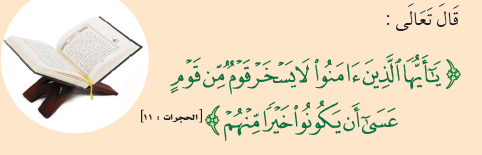 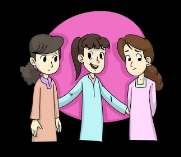 نشاط 1  اخِتَارِي الْإجَابَةَ الصَّحِيحَةَ فِيمَا يَأْتيِ:
سَخِرَتْ إحِدَى زَمِيلَاتكِ مِنْ أُخْرَى، مَاذَا يَنْبَغِي أَنْ تَفْعَلِي؟

أُحَاوِلَ الإِصْلَاحَ بَيْنَهُمَا
أَكْتَفِي بِالْمُشَاهَدَةِ فَقَطْ.
أُشَجِّعُ زَمِيلَتي عَلى الرَّدِّ عَلَيْهَا
الوحدة 
2
شخصيَّتي
كَيْفَ أَتَصَرَّفُ؟
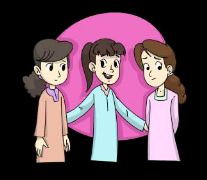 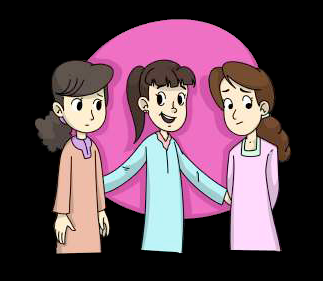 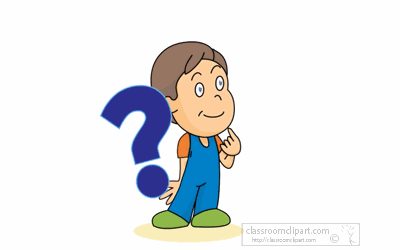 كَيْفَ أَتَصَرَّفُ إذَا نَسِيتُ أَدَوَاتِيَ الْمَدْرَسِيَّةَ؟
لَا شَكَّ أَنَّكِ طَالِبَة حَرِيصَة، وَلَكِنْ مَاذَا لَوْ نَسِيتِ أَدَوَاتِكِ
الْمَدْرَسِيَّةَ يوماً مَا، كَيْفَ تَتَصَرَّفِينَ؟

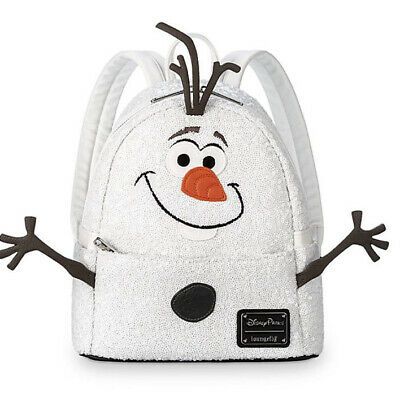 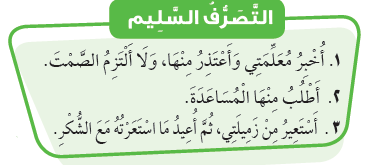 الوحدة 
2
شخصيَّتي
كَيْفَ أَتَصَرَّفُ؟
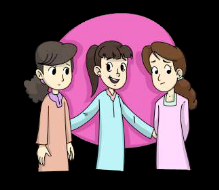 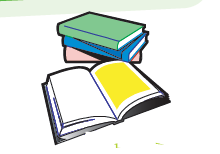 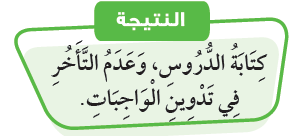 نشاط 2
أُخبرُ معلِّمَتي بذلك
كَيْفَ تَتَصَرَّفِينَ إِذَا نَسِيتِ وَجْبَتَكِ الْمَدْرَسِيَّةَ ؟
الوحدة 
2
شخصيَّتي
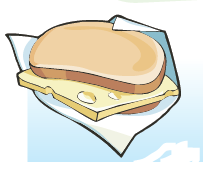 كَيْفَ أَتَصَرَّفُ؟
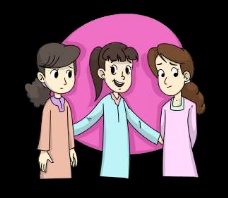 نشاط 3   إذَا نَسِيَتْ إِحْدَى زَمِيلَاتِكِ وَجْبَتَهَا الْمَدْرَسِيَّةَ؛ فَكَيْفَ تُقَدِّمِينَ لَهَا الْمُسَاعَدَةَ؟
أُخْبِرُ الْمُشْرِفَةَ عَلَى الطَّالِبَاتِ وَقْتَ الْفُسْحَةِ بِالأمرِ
أُشْرِكُهَا فِي وَجْبَتِيَ الْمَدْرَسِيَّةِ
أَتْرُكُهَا دُونَ مُسَاعَدَةٍ
أُقْرِضُهَا بَعْضَ النُّقُودِ لِتَشْتَرِيَ مِنَ الْمَقْصَفِ مَا تَحْتَاجُ
الوحدة 
2
شخصيَّتي
كَيْفَ أَتَصَرَّفُ؟
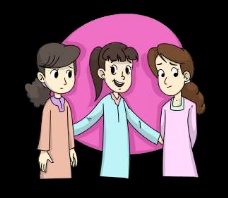 
رَدِّدِي هَذَا الْحَدِيثَ وَافْهَمِي مَعْنَاهُ:
الوحدة 
2
شخصيَّتي
كَيْفَ أَتَصَرَّفُ؟
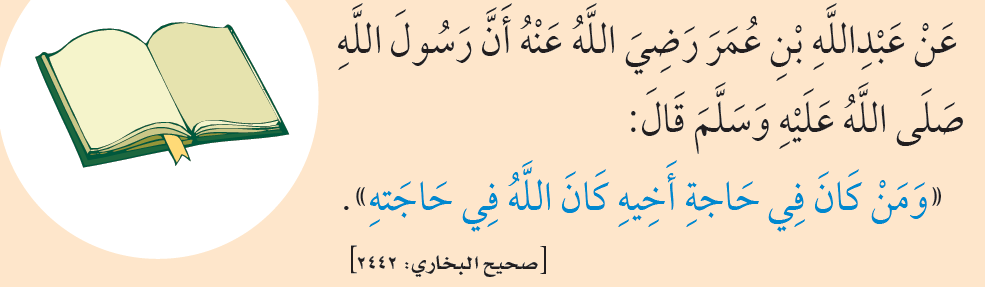 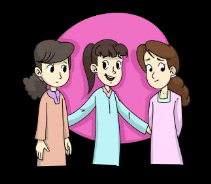 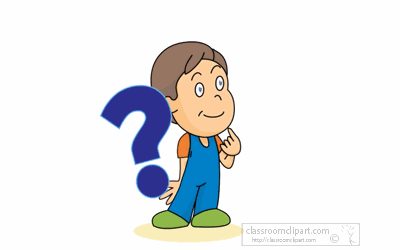 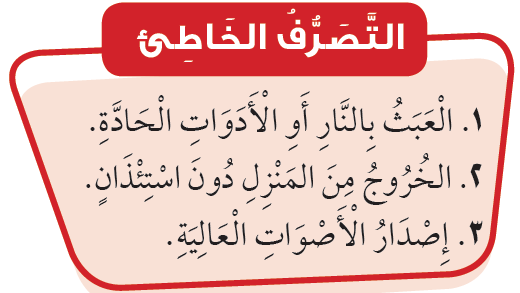 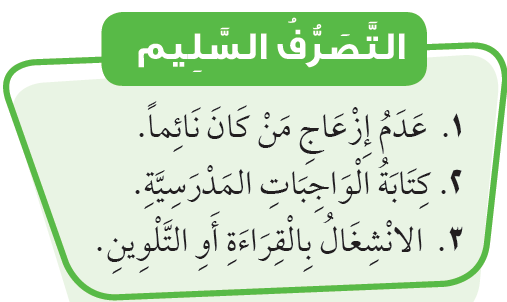 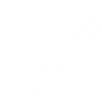 كَيْفَ أَتَصَرَّفُ فِي وَقْتِ رَاحَةِ الأهْلِ ؟
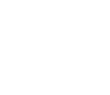 الوحدة 
2
شخصيَّتي
كَيْفَ أَتَصَرَّفُ؟
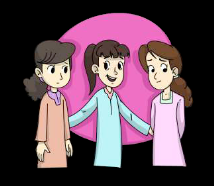 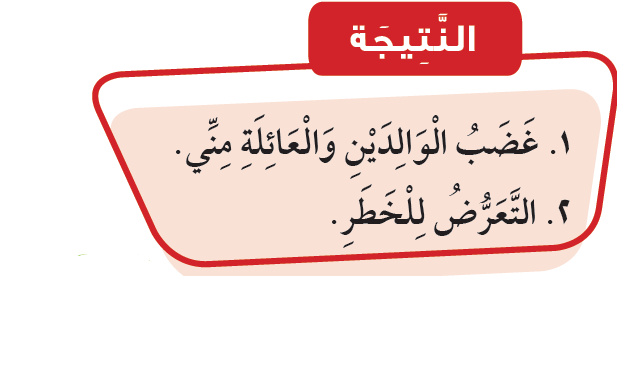 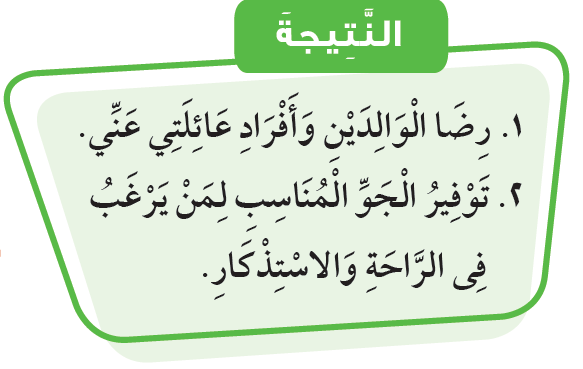 نشاط 4
حَدِّدِي عَلَى هَذِهِ السَّاعَةِ وَقْتَ رَاحَةِ عَائِلَتِكِ.
الوحدة 
2
شخصيَّتي
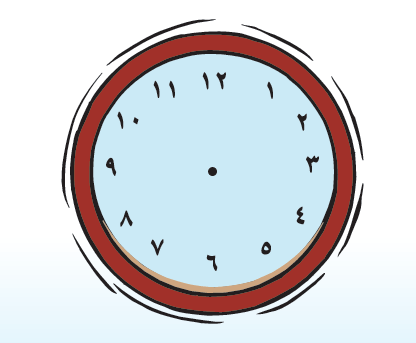 كَيْفَ أَتَصَرَّفُ؟
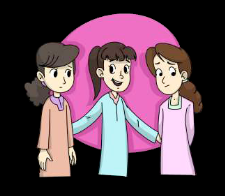 إِرْشَادَات عَامَّة
كِتَابَةُ الْوَاجِبَاتِ المَدْرَسِيَّةِ و الانْشِغَالُ بِالْقِرَاءَةِ أَوِ التَّلْوِينِ و عَدَمُ إِزْعَاجِ مَنْ كَانَ نَائِماً
لكِلِّ عَائلِة وَقْتُ رَاحَة , فَلاَ تُزْعِجِي أحَداً فيِ وَقْتِ رَاحَتِهِ.
الْعَفْوُ مِنْ أَخْلاَقِ الْمُسْلِمِينَ
مُسَاعَدَةُ الْآخَرِينَ مِنَ الأخلاق الْإِسْلاَمِيَّةِ
نُصْحُكِ لِمَنْ يُسِيءُ لِلْآخَرِينَ أَمْرُ ضَرورِيُّ
1
2
3
4
5
انتهى الدرس